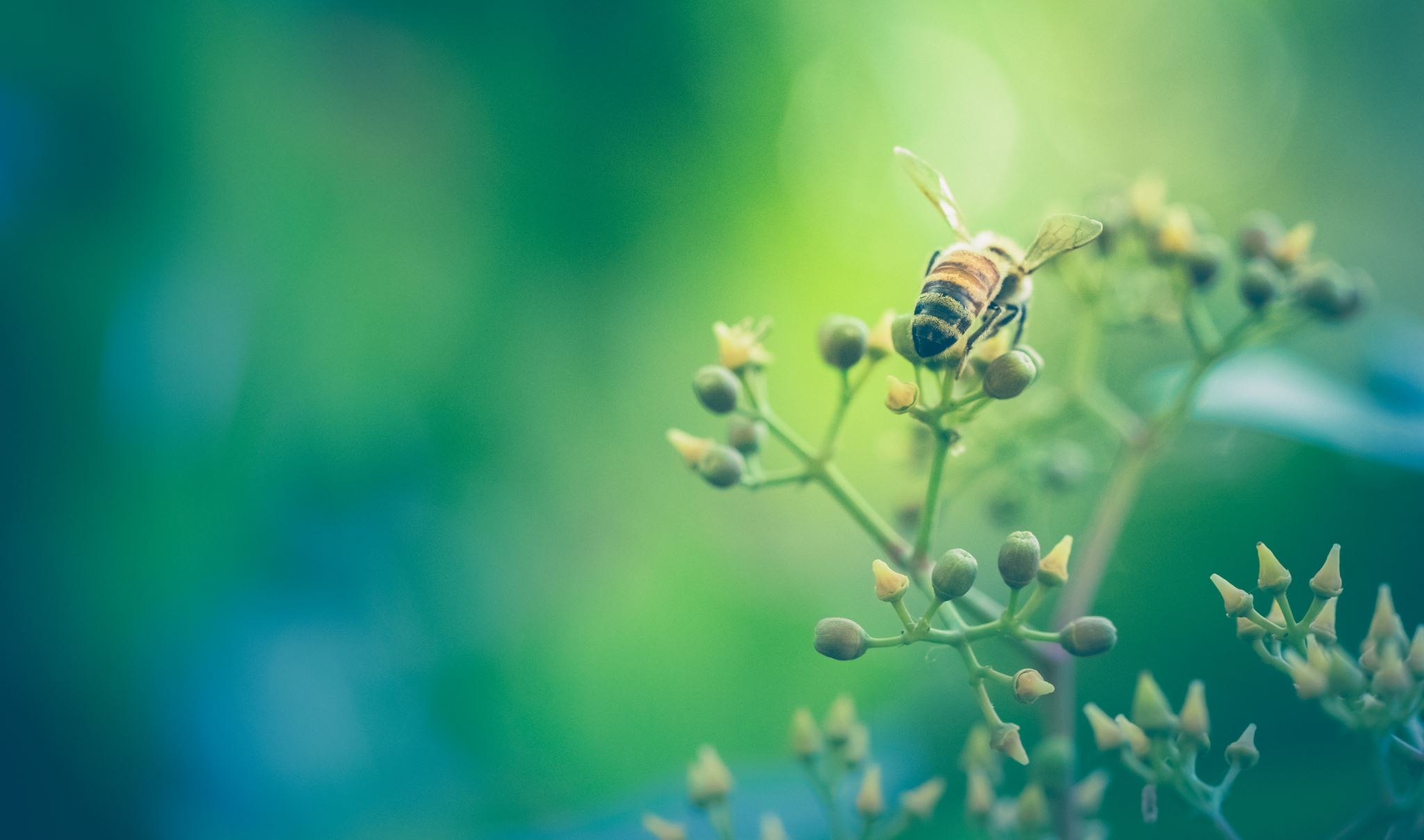 INSTRUCCIONES PARA REALIZAR  TU ESPACIO DE ACTIVIDADES
0.- TODAS LAS ACTIVIDADES SE REALIZAN PINCHANDO SOBRE EL NÚMERO CORRESPONDIENTE.

1.-EN EL NÚMERO 1 PODRÁS VISUALIZAR UN VÍDEO INTERESANTE GENERAL SOBRE ABEJAS.

2.- DESPUÉS EN LA 2  VAS A PARTICIPAR EN  UN JUEGO INTERACTIVO Y DEBERÁS BUSCAR LOS ELEMENTOS QUE SE  TE PIDEN RELACIONADOS CON LAS ABEJAS,  (LOS QUE  YA LEEN PUEDEN REALIZAR UN MEMORI DE EMPAREJAR IMAGEN-PALABRA).

3.-EN LA SIGUIENTE ACTIVIDAD, LA NÚMERO 3, TENDRÁS QUE ORDENAR  EN UNA FICHA  CÓMO SE REPRODUCEN LAS ABEJAS.

4.-SI AL RESOLVER LA  TAREA, HAS FALLADO, PASA A LA ACTIVIDAD DE REPOSTAJE EN LA QUE  TE AYUDARÁ MEDIANTE UN VÍDEO A ORDENAR LAS IDEAS Y REALIZAR DE NUEVO LA 3 CORRECTAMENTE.

5.- EN EL NÚMERO 4 PODRÁS VER UN VÍDEO PARA CONCIENCIARNOS DE LA IMPORTANCIA DE LAS ABEJAS  Y DE SU CUIDADO.

6.- HAS LLEGADO A LA META, ESTAS PREPARADO PARA FINALIZAR CON UN JUEGO SELECCIONANDO LA RESPUESTA CORRECTA, PARA ESO SELECCIONAMOS EN LA RUEDA "LEER TEXTO EN VOZ ALTA".
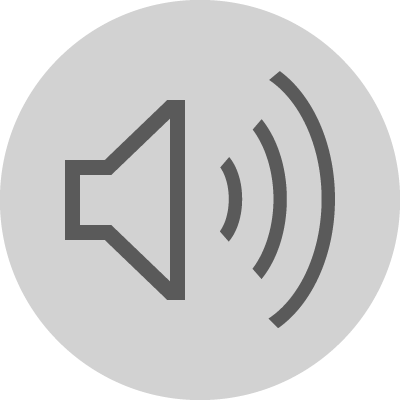 Sonia Luque Trillo / Educación infantil 5 años